Gruppetime 8
Plan for i dag
Repetisjon: Sikkerhetsmål og sikkerhetstiltak
Eksamensoppgaver
Jobbe med ukesoppgaver/oblig :)
Repetisjon: sikkerhetsmål
Konfidensialitet – uvedkommende skal ikke ha tilgang til dataen
Integritet – dataen skal være korrekt og fullstendig, og kan ikke endres/slettes utilsiktet
Tilgjengelighet – informasjon og systemer skal være tilgjengelige for rett person til rett tid
De tre sikkerhetsmålene ovenfor utgjør KIT
Autensitet – ektehet, at noen/noe er den/det de utgir seg for å være
Uavvislighet - hindre mulighet for fornektelse av at data er sendt eller mottatt
Sporbarhet – knytte en identitet til en hendelse
Repetisjon: sikkerhetstiltak
Sikkerhetstiltak: noe som gjøres for å oppnå/ivareta sikkerhetsmål
Ulike typer tiltak:
Fysiske tiltak
Gjerde
Lås
Fysisk tilgangskontroll
Teknologiske tiltak
Kryptografi
Autentisering
Sikkerhetsoppdateringer og kopieringer
Administrative tiltak
Opplæring
Hendelseshåndtering
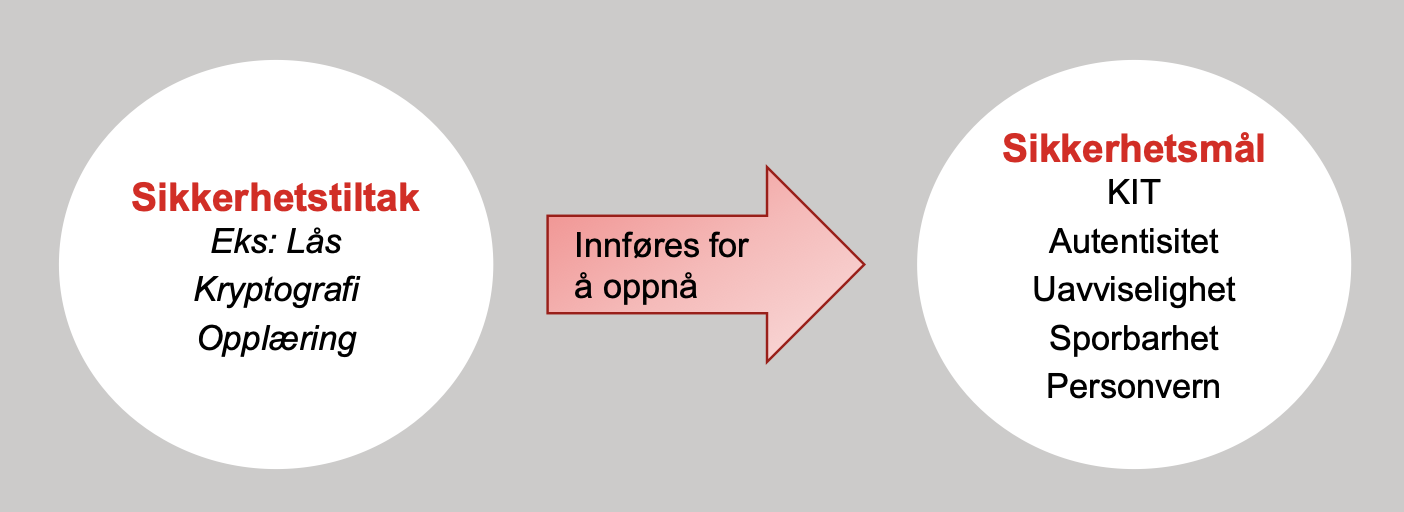 Repetisjon: sikkerhetstiltak
Informasjon kan også befinne seg i ulike faser, og vi har forskjellige sikkerhetstiltak for hver fase
Forebyggende (preventive) tiltak – forhindre og avskrekke angrepsforsøk
Detekterende (avdekkende) tiltak – varsle om at et angrep skjer eller har skjedd
Korrigerende tiltak – gjenopprette skade etter angrep
Eksamensoppgave 2019
Svar
Eksamensoppgave 2019
svar
Eksamensoppgave 2017
svar
Jobbe med ukesoppgaver/oblig
Spørsmål?
Det ligger også et spill nederst i Ressurser på emnesiden, som omhandler cyber awareness. Sjekk det gjerne ut, artig ting å gjøre :)